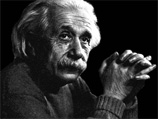 ЭЛЕМЕНТЫ
СПЕЦИАЛЬНОЙ
ТЕОРИИ
ОТНОСИТЕЛЬНОСТИ
Согласно классическим представлениям о пространстве и времени, считавшимся на протяжении веков незыблемыми, движение не оказывает никакого влияния на течение времени (время абсолютно), а линейные размеры любого тела не зависят от того, покоится ли тело или движется (длина абсолютна).                                                     Специальная теория относительности Эйнштейна – это новое учение о пространстве и времени, пришедшее на смену старым (классическим) представлениям.
  Теория относительности – это физическая теория, описывающая свойства пространства и времени,     а также                                                      закономерности относительного движения тел,                   обусловленных этими свойствами.
Инерциальные системы отсчета – системы отсчета, которые находятся в состоянии покоя или движутся прямолинейно равномерно
Неинерциальные системы отсчета – системы отсчета, которые движутся с ускорением
В 1632 г. Галилео Галилей сформулировал                  принцип относительности:                  
все механические явления протекают в любых инерциальных системах отсчета  одинаковым образом.  Все законы механики инвариантны по отношению к любым инерциальным системам отсчета.
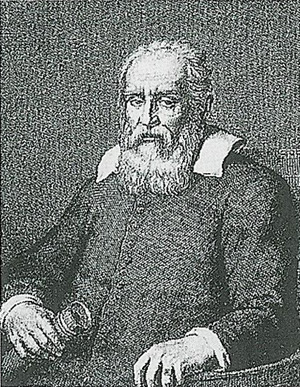 Вторая половина  XIX века,                 Дж.К. Максвелл сформулировал основные законы электродинамики
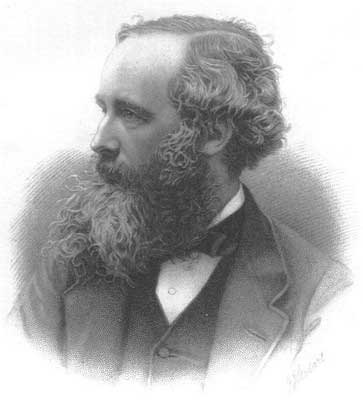 ?
Распространяется ли                               принцип относительности,          справедливый для механических явлений,                                      на электромагнитные явления?
Закон сложения скоростей
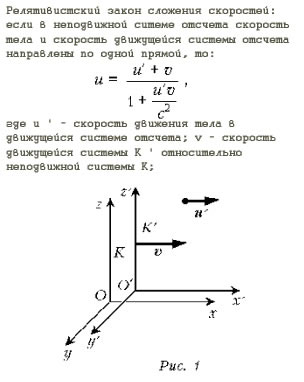 ПОСТУЛАТЫ
ТЕОРИИ  ОТНОСИТЕЛЬНОСТИ:
Первый постулат –                           Принцип относительности Эйнштейна:  все процессы природы протекают одинаково во всех  ИСО.
Второй постулат:                            скорость света в вакууме            одинакова для всех ИСО.                            Она не зависит ни от скорости источника, ни от скорости приемника светового сигнала.
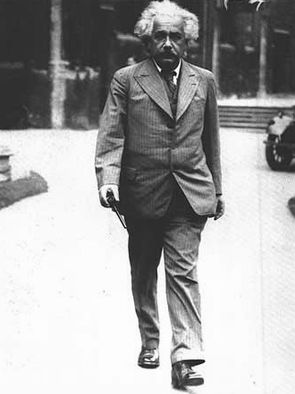 ОТНОСИТЕЛЬНОСТЬ  ОДНОВРЕМЕННОСТИ
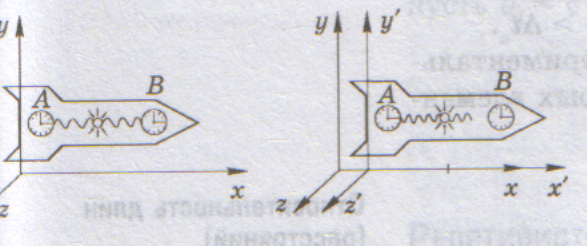 "ПАРАДОКС БЛИЗНЕЦОВ"
РЕЛЯТИВИСТСКИЕ ЗАКОНЫ:
- Релятивистский закон                        сложения скоростей
- Релятивистский импульс
- Закон взаимосвязи       массы и энергии
Что описывает теория относительности?
Дайте определение инерциальных и неинерциальных систем отсчета.
В чем состоит принцип относительности Галилея?
Каковы противоречия между законами классической механики и законами электродинамики?
Каковы основные постулаты теории относительности?
Расскажите об относительности одновременности.
В чем состоит парадокс близнецов?
 Запишите формулы основных релятивистских законов.
Литература:
Г.Мякишев, Б.Буховцев. Физика-11. «Просвещение», 2006 г.
Ю.Павленко. Начала физики. «Экзамен», Москва, 2007 г.
Настольный справочник школьника. «Весь», С-Пб., 2006 г.
Материалы сети Интернет.